資　料
第45回　岡山支部評議会資料
１．平成27年度岡山支部事業実施状況について
２．岡山支部事業の課題と今後の方向性について
平成27年11月20日（金）
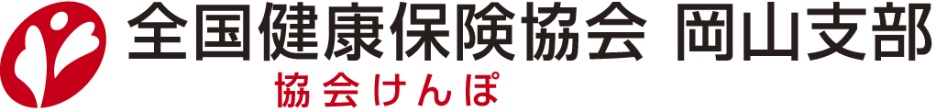 議題１　平成27年度岡山支部事業実施状況について
１．平成27年度事業計画の概要
2
3
２．事業実施状況のポイント
　
　(1) 企画総務グループ関係
「協定等を締結した支部数」
（平成27年10月末現在）
　都道府県・・・36支部
　市 　町　村・・・36支部（126市区町村）
　関係団体・・・29支部
「小児救急電話相談事業（＃8000）」
子供の急な病気に対して、どう対応したらいいかなどについて電話で相談できるサービスです。保護者の不安解消のみならず、地域の小児救急医療体制の補強と医療機関の機能分化を推進し、患者の症状に応じた適切な医療提供体制の構築を目的としています。
4
全国計：60.4％
5
「健康保険委員」
健康保険事業の広報のほか、各種事業の推進にご協力いただいており、事業主及び加入者と協会けんぽの距離を縮める橋渡し的役割を担っていただいています。
全国では96,253人（平成27年9月末現在）の方が各都道府県支部長から委嘱されています。
●事業所数に対する委嘱割合（平成27年
　 3月末現在）
　　　全国平均・・・5.27％
　　　岡山支部・・・9.44％
6
(２) 業務グループ関係
「調査方法」
　　・窓口アンケート調査
　　・訪問覆面調査（調査委託業者）
　　・架電覆面調査（調査委託業者）
○4月・5月は全国平均を大きく上回っており、6月以降も全国平均より
　 少ない日数で推移しているものと考えています。
「サービススタンダード」
健康保険給付申請書の受付からお支払いまでの期間としての所要日数の目標（サービススタンダード）を定め、これを10営業日に設定しています。
※所要日数に係る本部提供データが未到達のため、6月以降は所要日数が不明と
　 なっています。
7
○未提出事業所に対する文書督促を実施しました（小規模事業所を除く約
　 1,000事業所）。あわせて、被保険者数100人以上の未提出事業所に
　 対しては、電話督促を予定しています。
「被扶養者資格の再確認」
被扶養者に該当しない者による無資格受診の防止や、高齢者医療制度への拠出金（協会けんぽ支出の約4割）の適正化が目的です。
○適正受診の観点から、施術内容の確認など柔道整復施術療養費に係る
　 加入者への照会を強化しています。また、制度周知を継続的に実施して
   います。
「柔道整復施術療養費」
柔道整復師の療養費の場合、受領委任払いという方法が認められており、被保険者等が施術の費用を一旦立て替えるのではなく、自己負担分のみを柔道整復師に支払い、残りの費用を柔道整復師が保険者（協会けんぽ等）に請求する仕組みとなっています。また、柔道整復師が作成する療養費支給申請書に受診者自身が被保険者の署名等をすることとなっています。
●柔道整復施術療養費に係る照会・制度周知（ポイント）
　➢３部位・１５日以上の施術に係る患者照会の実施
　➢審査会での指摘や申請傾向を踏まえ、疑義のある施術所に係る積極的   
     な患者照会を実施
　➢柔道整復施術療養費の制度周知
　➢加入者への照会時に柔道整復施術療養費に関するチラシ同封
　➢研修会、説明会などの機会をとらえた周知啓発
8
(３) レセプトグループ関係
○勉強会・研修の実施により点検員全員のスキルアップを図っています。

○勉強会・研修では他支部の点検事例や、支払基金審査医師による「医
   学的な観点」からの審査事例を学んでスキルアップを図っています。
○内容点検
「内容点検」
レセプトにおける診療・検査・投薬等の診療内容に係る点検をします。
医療機関にレセプトを返戻した金額や、請求金額が減額となった金額を点検効果額としています。
○資格点検
○資格喪失後及び扶養認定外者など、資格のない期間中での受診の有無
　 等を全件点検の上、医療機関への返戻又は加入者への返納措置を継続　　
　 的に実施しています。
「資格点検」
被保険者等の資格の有無等に係る点検をします。資格が無いとみなされ、医療機関にレセプトを返戻、または加入者への返納措置を実施した金額を資格点検効果額としています。
9
○負傷原因の未回答者に対する再照会及び再々照会等を継続的に実施
　 しています。
○外傷点検
「外傷点検」
傷病が労災に該当するものでないか、あるいは交通事故等の第三者の行為に起因するものでないか、負傷の原因を点検します。
労災該当や第三者に請求すべきと認められた金額を外傷点検効果額としています。
○多受診者に対して、文書による照会を行うとともに、「かかりつけ医」の推
　 奨や「お薬手帳」の利用を案内し、適正な受診を促しました。
「多受診」
ある病気に対して、同時に複数の医療機関を受診することによる検査のやり直しや過量服薬は、医療費の無駄になるだけでなく、体の負担につながりかねません。対象の方に対しては、健康状態や重複受診等の要因を確認するため、照会等を行っています。
10
「債権回収業務」
前述の資格点検等により返納措置を講じた債務者に対し、「療養の不支給および返還について（通知）」にて、返納内容を通知します。返納なき債務者には催告を行います。
現年度の債権における催告の流れ
170件/月
療養の不支給
および返還に
ついて（通知）
60件/月
催　告
25件/月
（参考）
平成26年度返納金債権の内訳
弁護士名による
催告
保険者間調整
に係る案内
最終催告
法的措置
11
○保険者間調整にかかる国保へ調整依頼した金額は、上半期で
   9,677,994円に上りました。

○債務者や国保連合会、市町村国保との細やかな連絡調整や手続きを
　 伴いますが、今後も効率的に債権回収事務処理を進めていきます。
「債権の保険者間調整」
被保険者資格喪失後の受診に伴う医療費の過誤調整を効率的に行うための仕組みです。
原則は、債務者が元の保険者に過誤となった医療費を返納した後、資格がある保険者に療養費の請求を行うものですが、平成27年1月から被保険者の同意を前提に保険者間で直接調整を行うことができるようになりました。
12
(４) 保健グループ関係
「事業者健診データ」
事業所から提供される健診データは特定健診受診率に加算されることになり、ひいては後期高齢者支援金の負担率が抑えられ、健康保険料率の上昇の抑制につながります。
13
14
15
議題２　岡山支部事業の課題と今後の方向性について
16
１．保険者機能強化アクションプラン（第3期）を踏まえた岡山支部事業の方向性

　保険者機能強化アクションプラン（第3期）においては、保険者の機能を「戦略的な機能」と「基盤的な機能」に分化・明確化しています。「戦略的な機能」では、加入者及び事業主、地域の医療提供体制に対して協会から働きかけを行う業務をさらに強化することが求められており、いかに業務に反映していくかが課題です。
保険者の役割
アクションプランを通じて
実現すべき目標
事業計画の主な重点事項
17
2　平成２８年度事業の全体イメージについて
【あるべき姿・目指すところ＝基本使命】
加入者及び事業主の利益の実現を図る
　○　加入者の健康増進を図る
　○　良質かつ効率的な医療が享受できるようにする
各項目に係る積極的な新規事業の検討・実施により基本使命の達成を目指す
【保険者機能強化アクションプラン（第３期）を通じて実現すべき目標】
医療等の質や
効率性の向上
加入者の健康度
を高めること
医療費等
の適正化
18
目標Ⅰ　医療等の質や効率性の向上
【目指すべき姿】
○医療等の提供体制の在り方について、保険者として加入者・事業主を代表した立場で関与する
○医療・介護を必要とするすべての人に対して地域の実情に応じて質が高く効率的な医療・介護サービスが提供
　  されるように、関係者へ働きかけや意見発信を行う
目標達成を目指した実施項目
○　医療費データ等の分析、各種データの収集
　☛　人口構造の高齢化等を踏まえ、地域ごとの受療動向等の把握。他団体の分析結果等の情報収集。
　☛　保険者協議会を通じた他保険者とのデータ共有、専門家を活用した医療費データ等の分析（分析の方向性に
       係る検討を含む）。

○　医療計画策定の場への参画及び意見発信
　☛　データに基づく岡山県保健医療計画策定協議会及び同地域医療構想部会での意見発信。
　☛　他保険者と連携した政策提言。

○　政策提言に向けた基礎調査
　☛　加入者がより良い医療として望むこと等を把握するための加入者調査の実施に向けた検討。
19
目標Ⅱ　加入者の健康度を高めること
【目指すべき姿】
○加入者の健康管理をサポートし、健康に関する情報や健康相談を早期に受けられるようにする
○従業員の健康づくりに取り組む事業所が自らの取組を評価でき、健康づくりの取組が優れた事業所が評価される仕組みを
　 構築する
○健康づくりに関するエビデンスの構築や指標づくり、インセンティブの付与を行うことで加入者にとってより良い選択ができる
○加入者の生活習慣病の発症予防、重症化予防の推進を中期的な期間で計画的に行い、医療費等の適正化に寄与する
目標達成を目指した実施項目
○　特定健診・特定保健指導の推進
　☛　Ｗｅｂを通じて健診結果や健康情報などを個人の健康度合に応じて提供（ＩＣＴを活用した健康情報の提供）。
　☛　魅力ある協会主催の集団健診の実施（実施地域の拡大、無料オプション検査等の追加、他保険者との共同実施等）。
　☛　健診受診者へのインセンティブの付与。
　☛　集団健診を活用した保健指導の実施。

○　事業主との協働による健康づくり（コラボヘルス）
　☛　日本健康会議の活動指針を踏まえた健康宣言等に取り組む事業所の拡大策。
　☛　対話集会の開催による健康づくりに係る意見交換を通じた新規事業の検討。

○　インセンティブを活用した健康づくり事業
　☛　地方自治体等と連携した健康イベントの開催。
　☛　インセンティブを活用した職場の禁煙対策。

○　重症化予防事業
　☛　未治療者への受診勧奨。
　☛　岡山県、岡山大学等と連携したＣＫＤ重症化予防。

○　歯科検診事業の実施に向けた検討
　☛　歯周病、生活習慣病の予防に向け、岡山県歯科医師会と連携した歯科検診の実施。

○　運動習慣の定着や食生活の改善等健康づくりに係る事業
20
目標Ⅲ　　医療費等の適正化
【目指すべき姿】
○医療費等の負担が将来的に過大とならないように、医療費等の伸びを抑え、加入者が安心して医療・介護
   サービスが受けられる
○医療・介護に関する情報を提供することで、加入者が疾病予防等を図り、医療等を受ける際は質が高く安価な
   医療等の選択ができる
○医療費等の適正化を通じて、協会の保険財政の安定化を図る
目標達成を目指した実施項目
○　加入者への医療等に係る情報提供
　☛　重複受診の防止等、加入者に対して医療サービスの適切な利用に資する啓発として、岡山県医師会と
　　連携した「かかりつけ医」の普及啓発（健康保険委員研修での講演等）。
　☛　地方自治体と連携した医療機関の適切な利用を促す周知広報。

○　ジェネリック医薬品の使用促進
　☛　受診者へのアンケート結果を踏まえた使用促進策の検討。
　☛　岡山県薬剤師会が主催する「薬立つフォーラム」への参画による周知広報。
　☛　ジェネリック医薬品に切り替えた場合の自己負担軽減額等のお知らせ。

○　各種会議での意見発信
　☛　岡山県医療費適正化推進協議会等の場における意見発信。

○　レセプト、現金給付等の審査強化
21